Data distributions in ecology beyond Gaussian
Shivam Shrotriya
Normal Distribution curveand its features
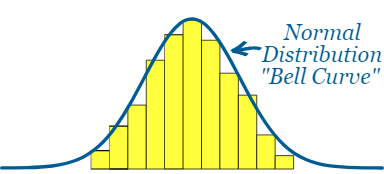 Normal Distribution curveand its features
Probability density function
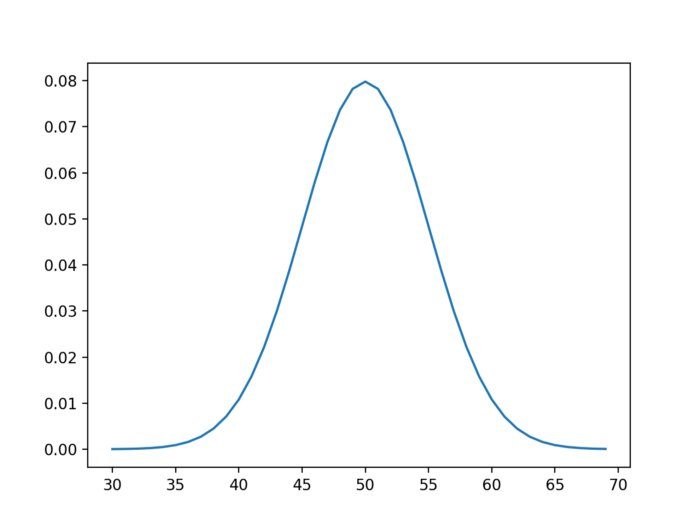 Normal Distribution curveand its features
Probability density function
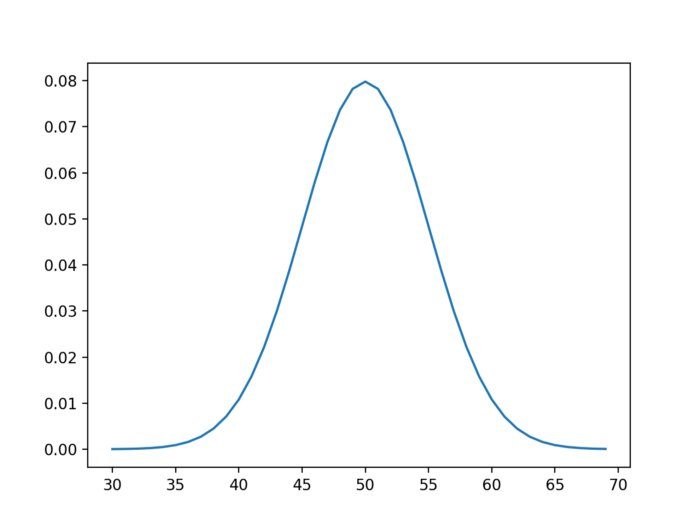 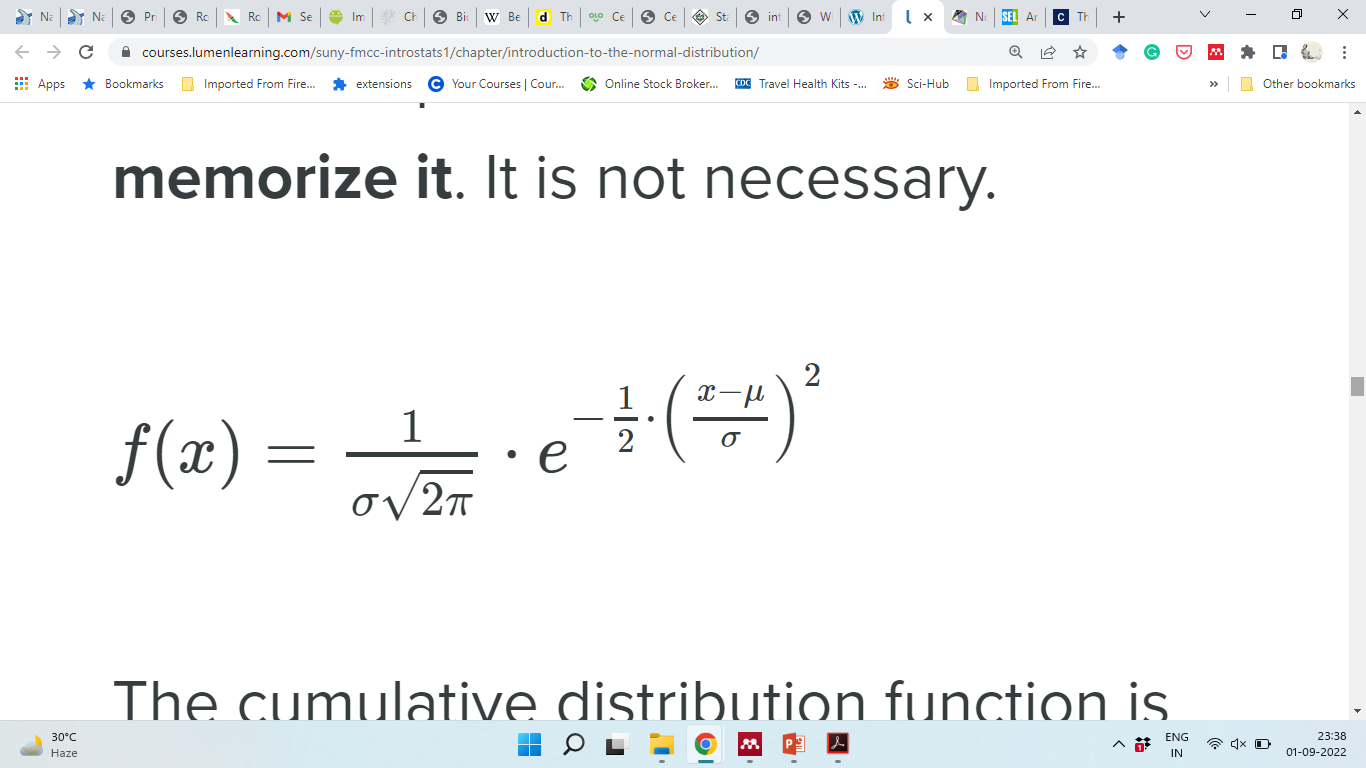 Normal Distribution curveand its features
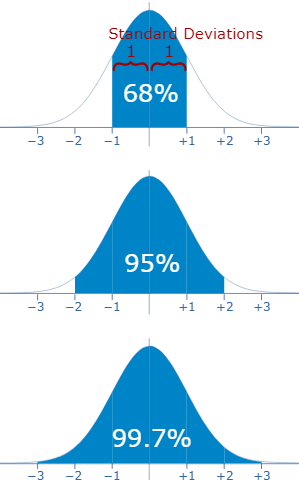 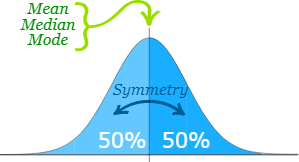 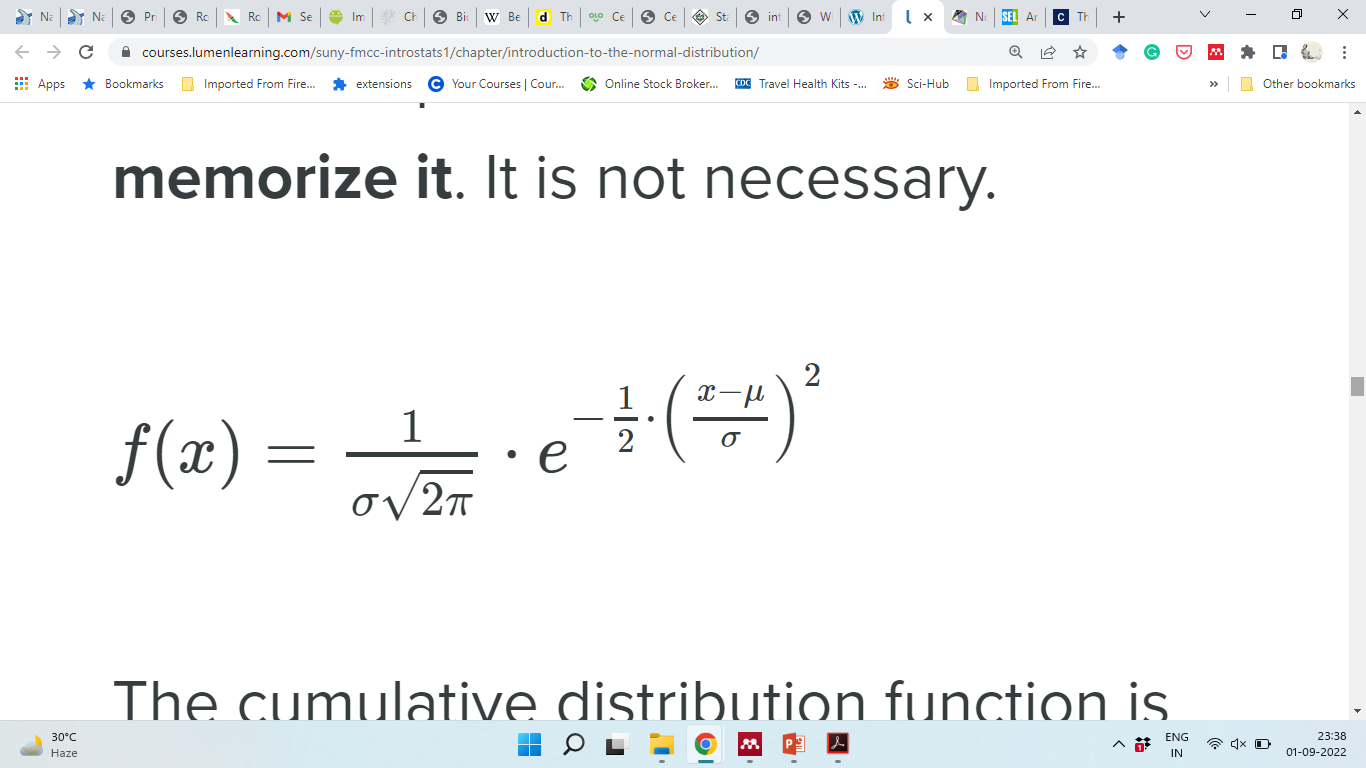 Normal Distribution curveand its features
Examples
Data analyses
What happens if the data is counts?
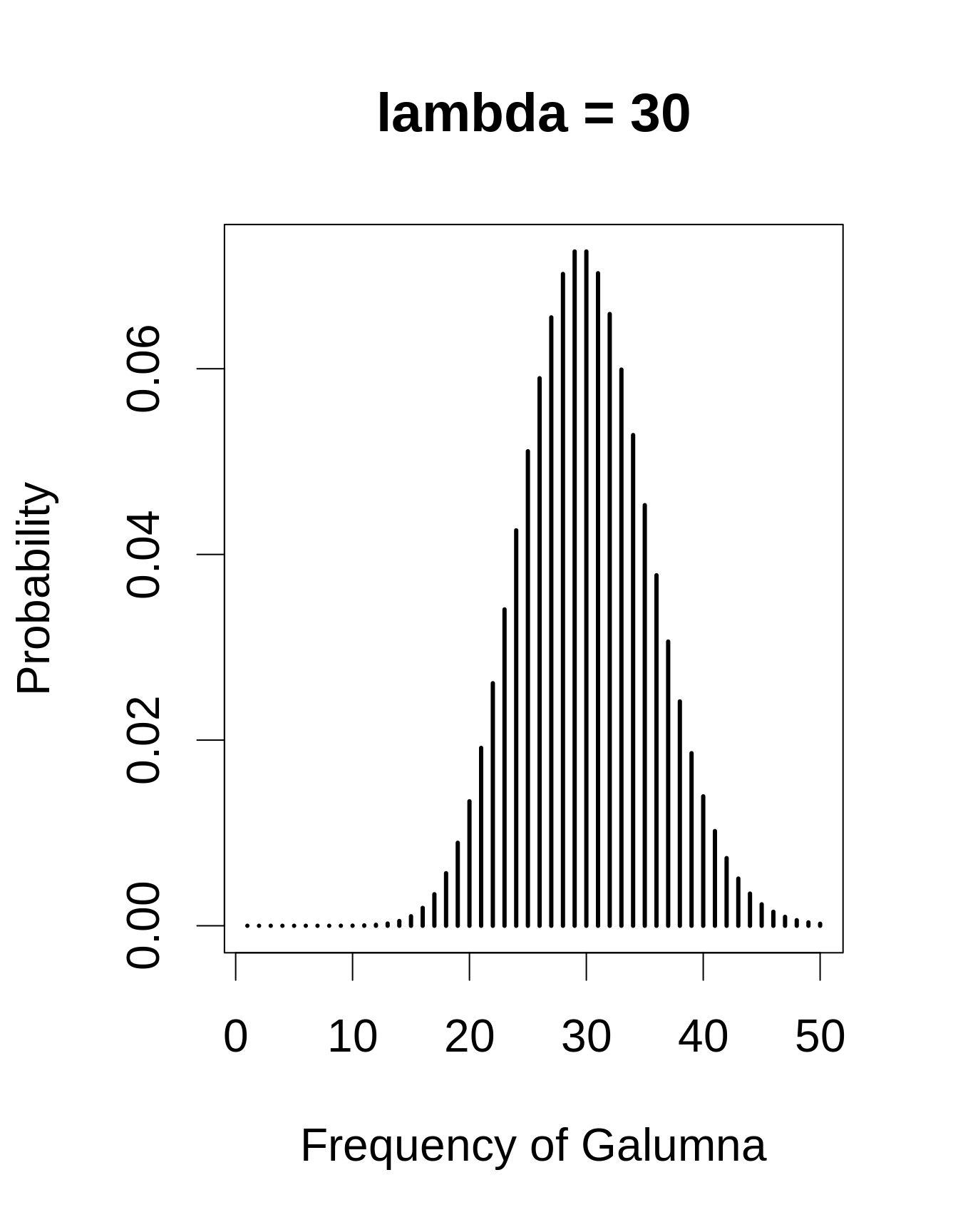 No. of bird calls per minute
Poisson Distributionand key features
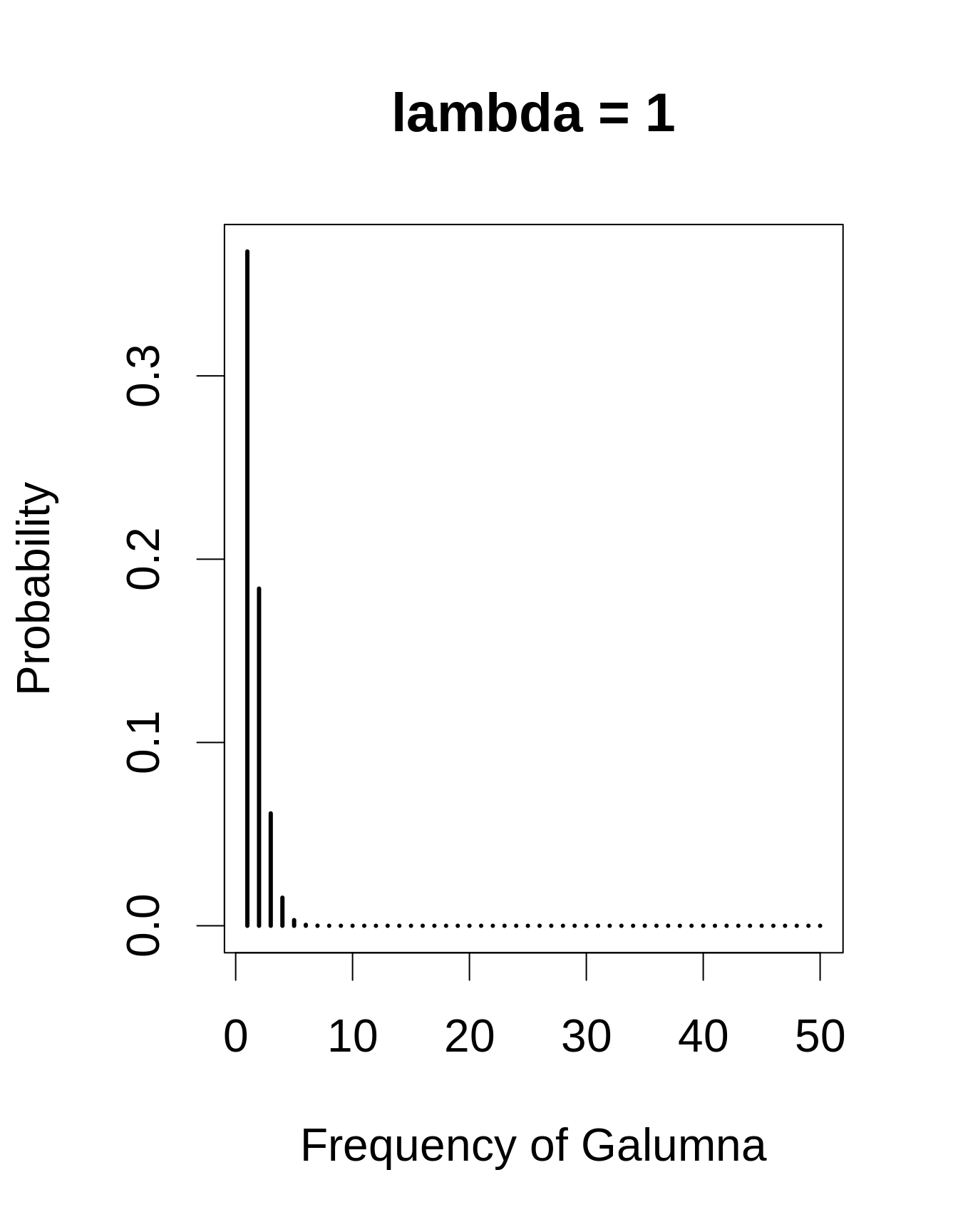 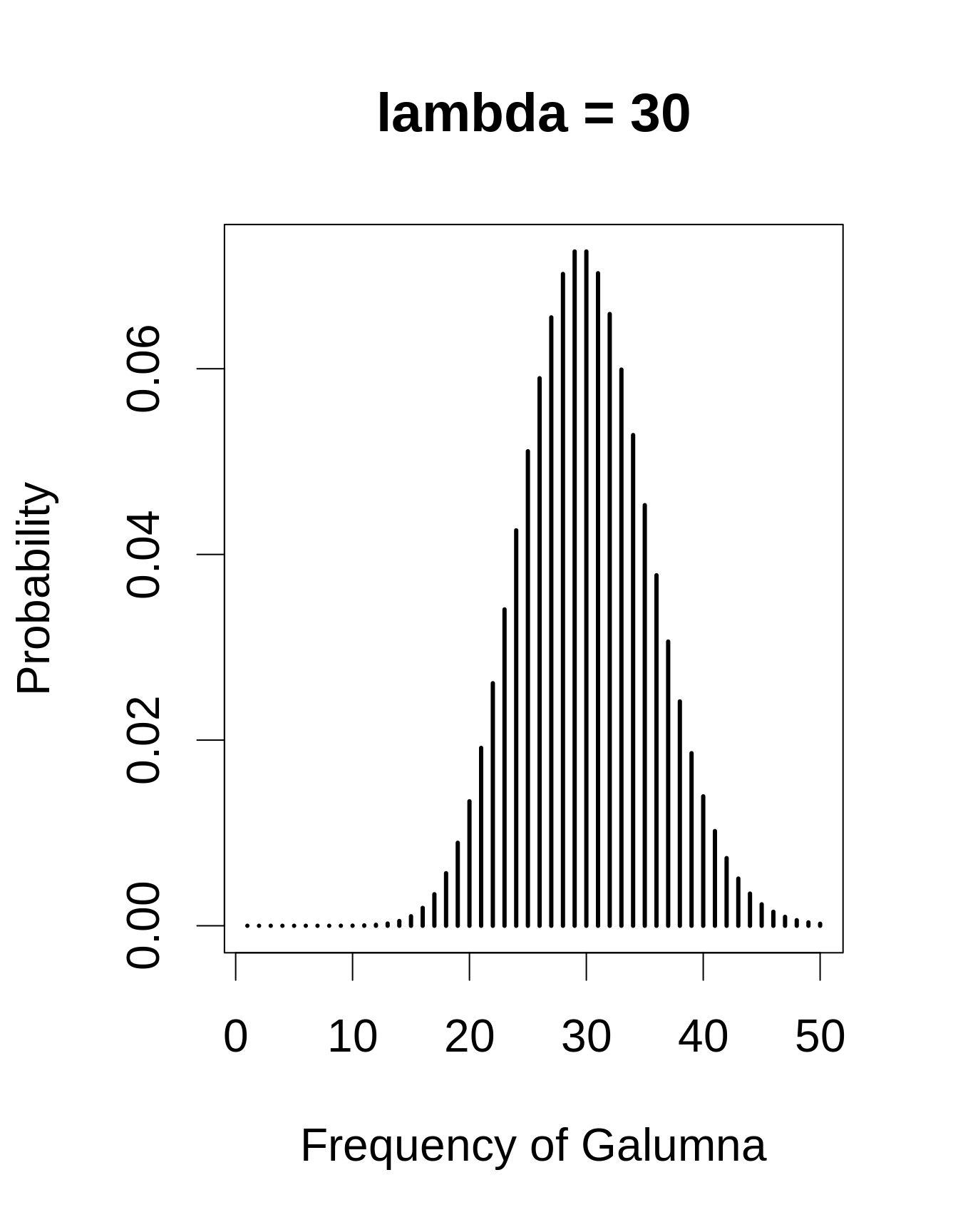 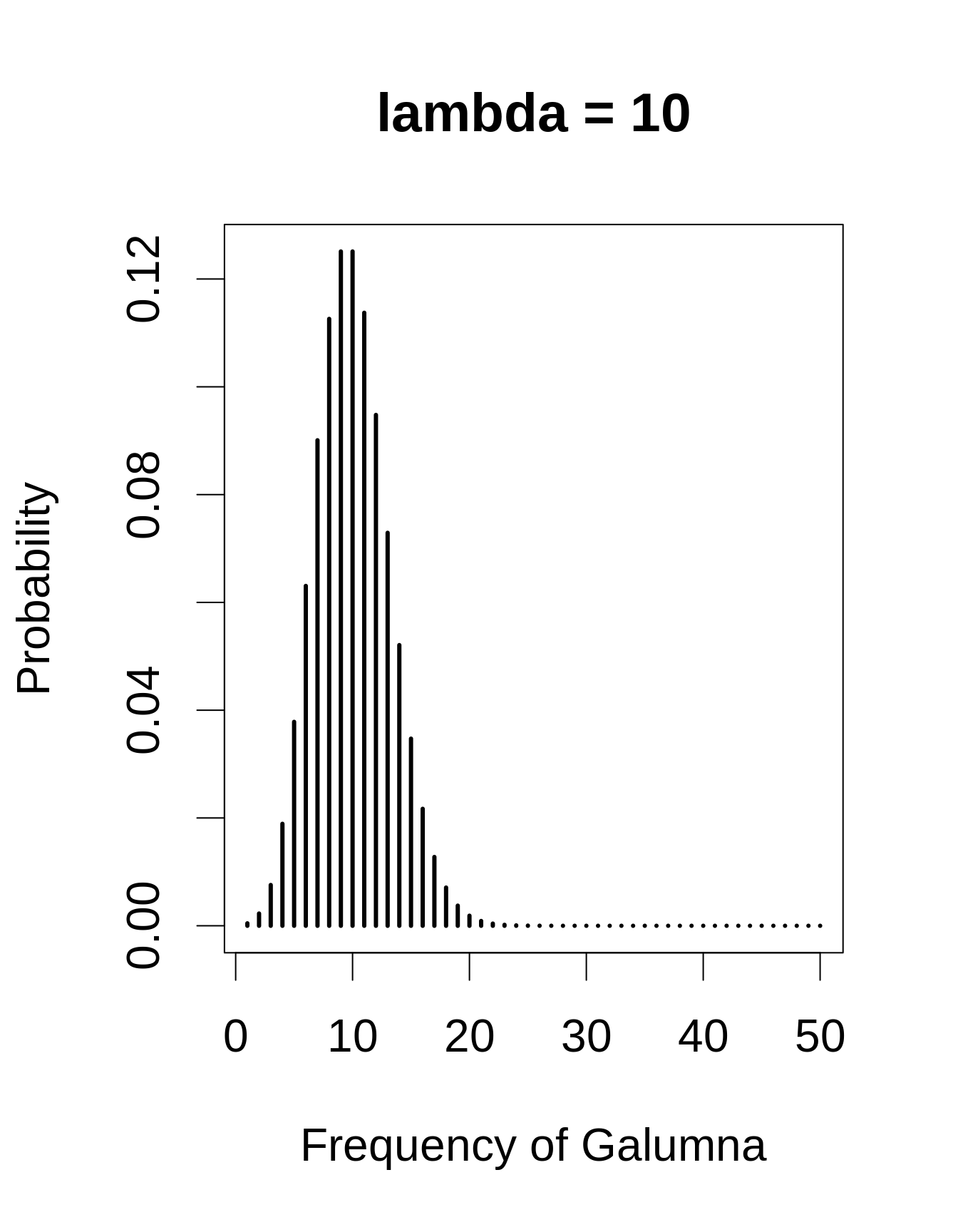 Data values are always integers
The range of a Poisson distribution is always strictly positive
λ value is somewhat similar to mean, but not exactly. It defines mean and variance together
The variance increases with the mean
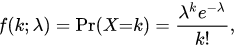 No. of bird calls per minute
Poisson Distributionand key features
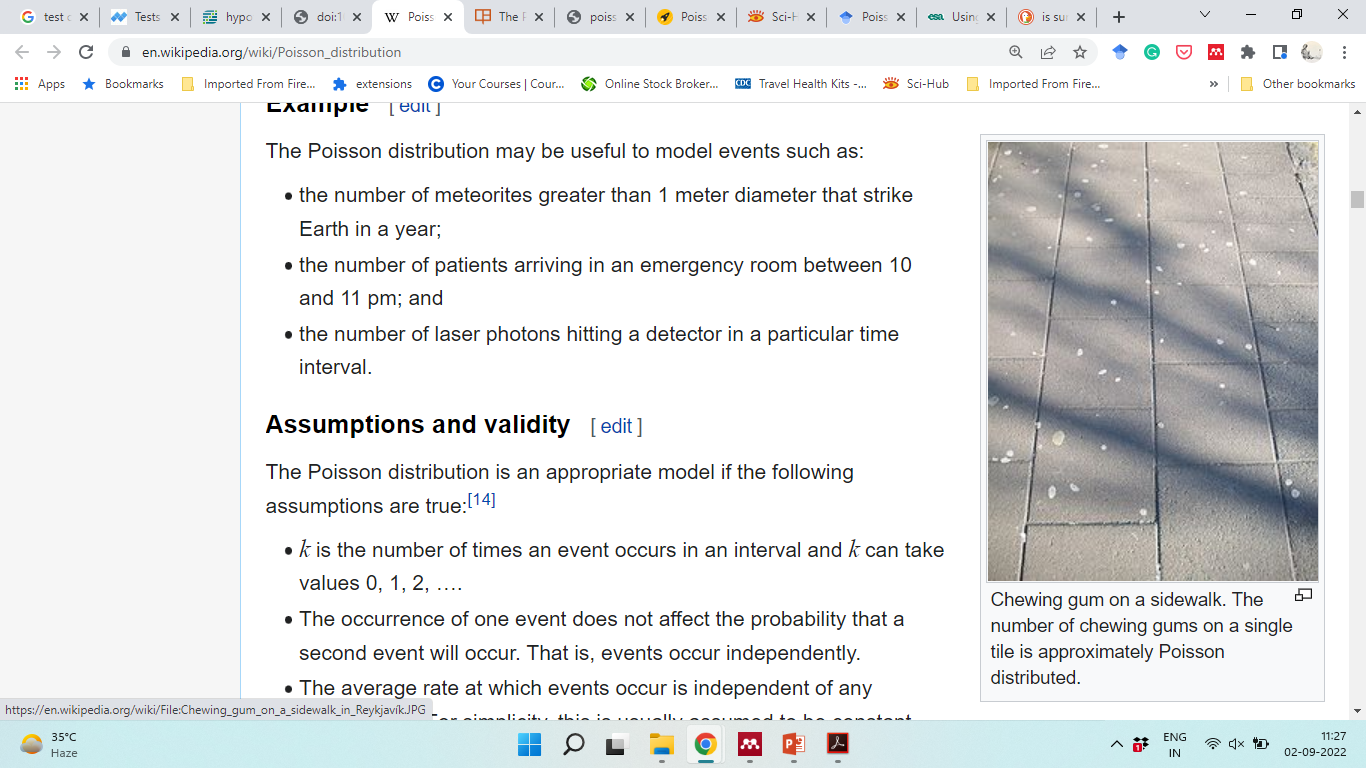 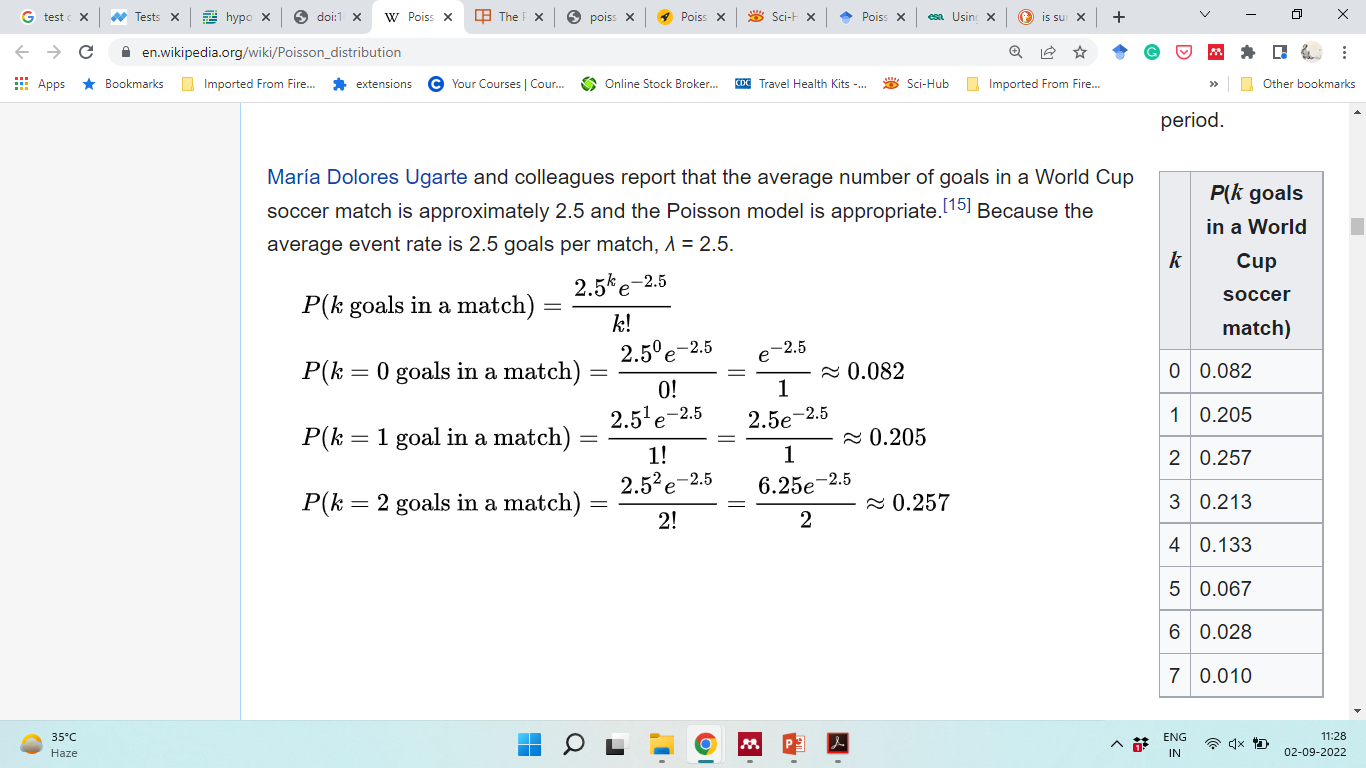 Poisson Distributionand key features
Examples
Abundances, Sapling counts, Reproductive success etc
Poisson Distributionand key features
Data analyses
Tests of difference
Conditional mean test (C-test) 
test based on estimated p-values (E-test)
Large sample z-test (Mathew 2010)
Poisson regression, Poisson point-process modeling
What happens if there are only two possibilities of the count?
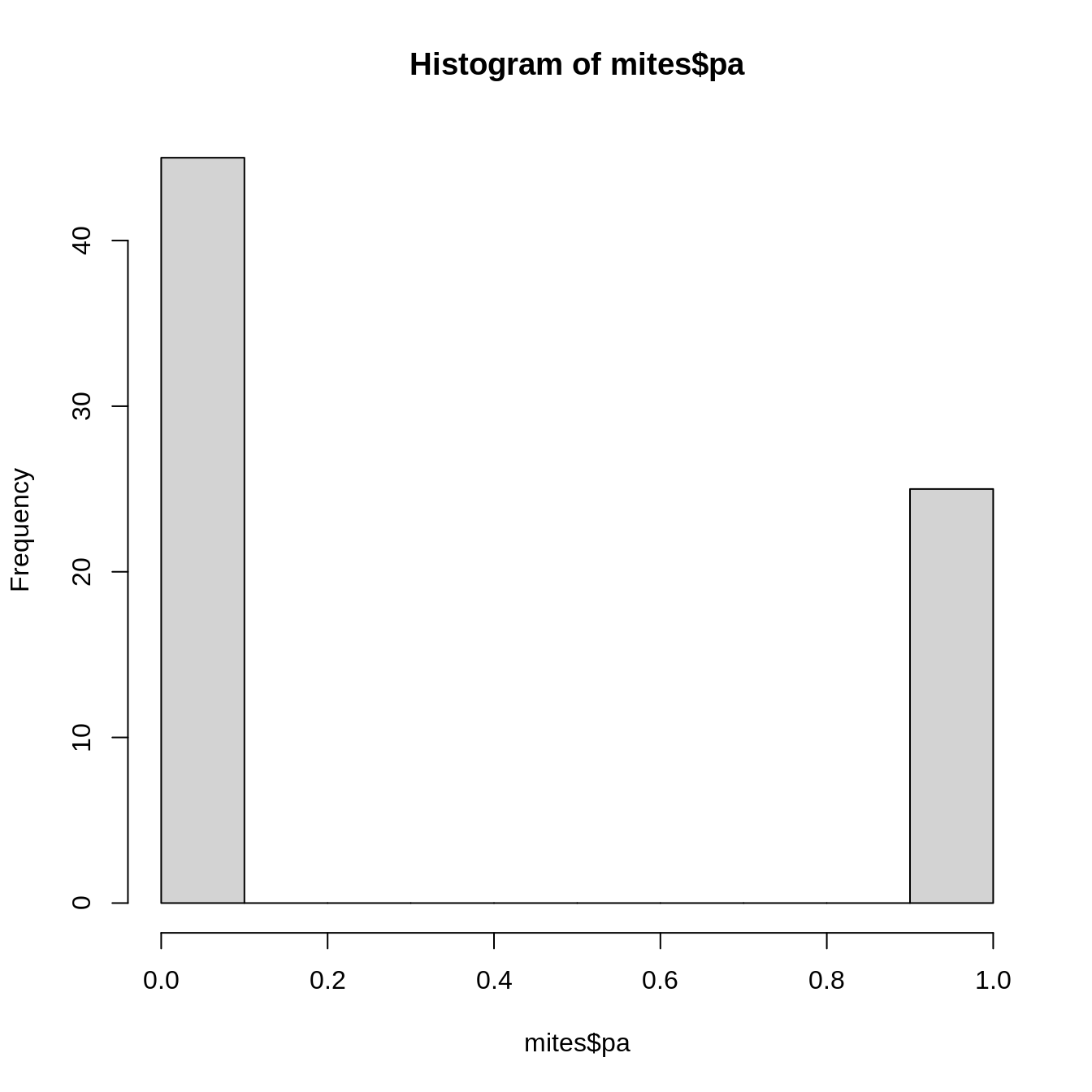 No call				 Call
If the bird called or not
Bernoulli Distribution
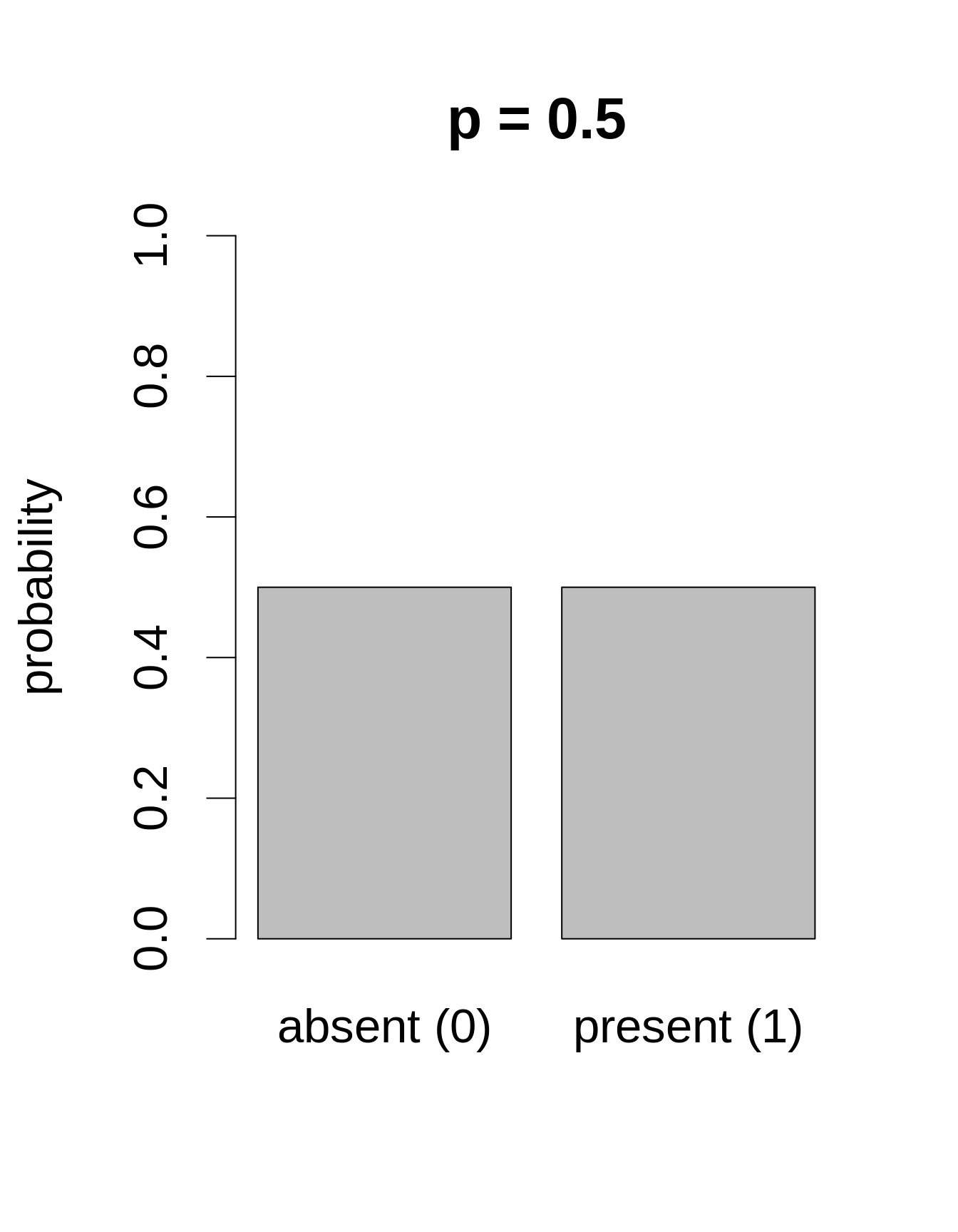 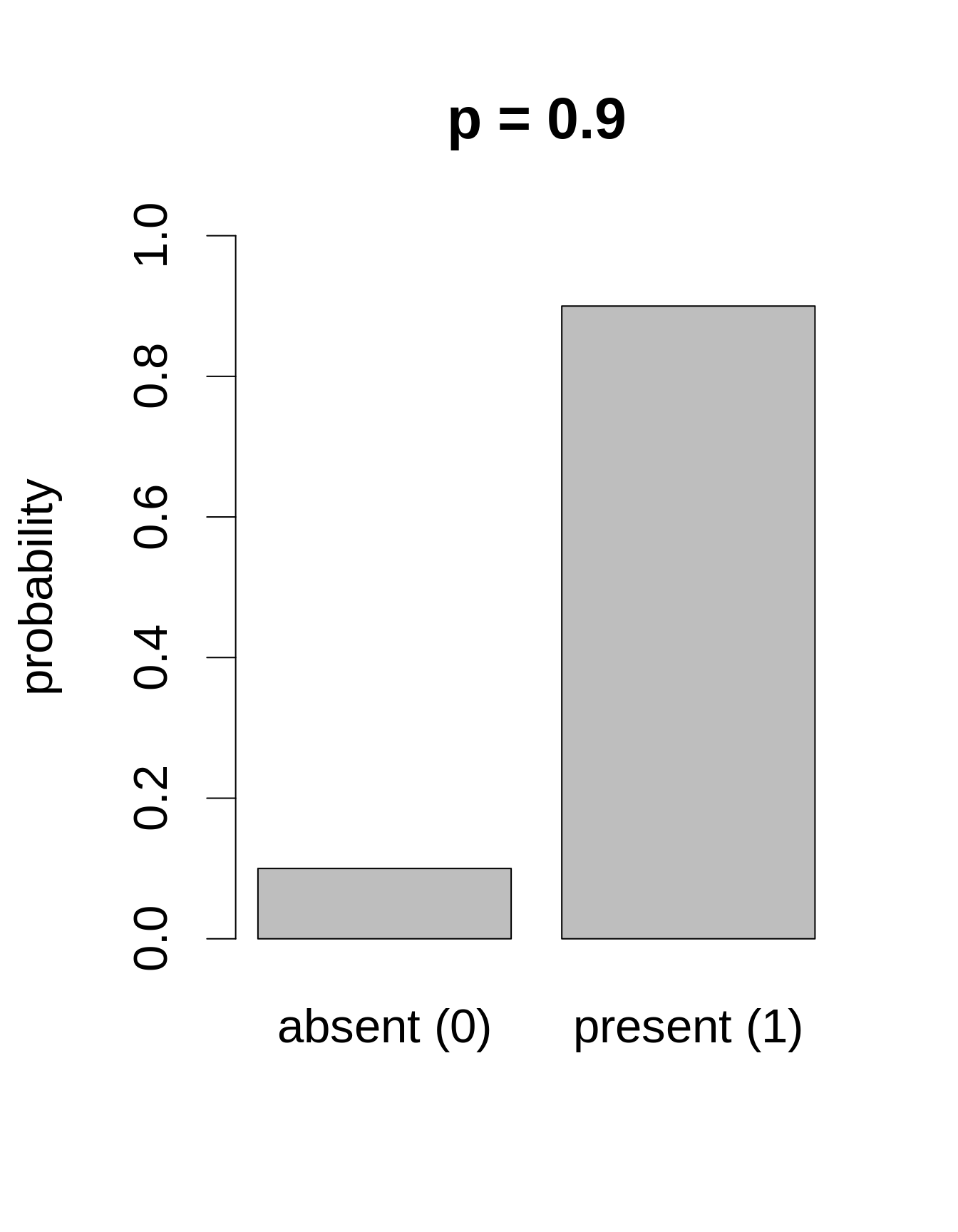 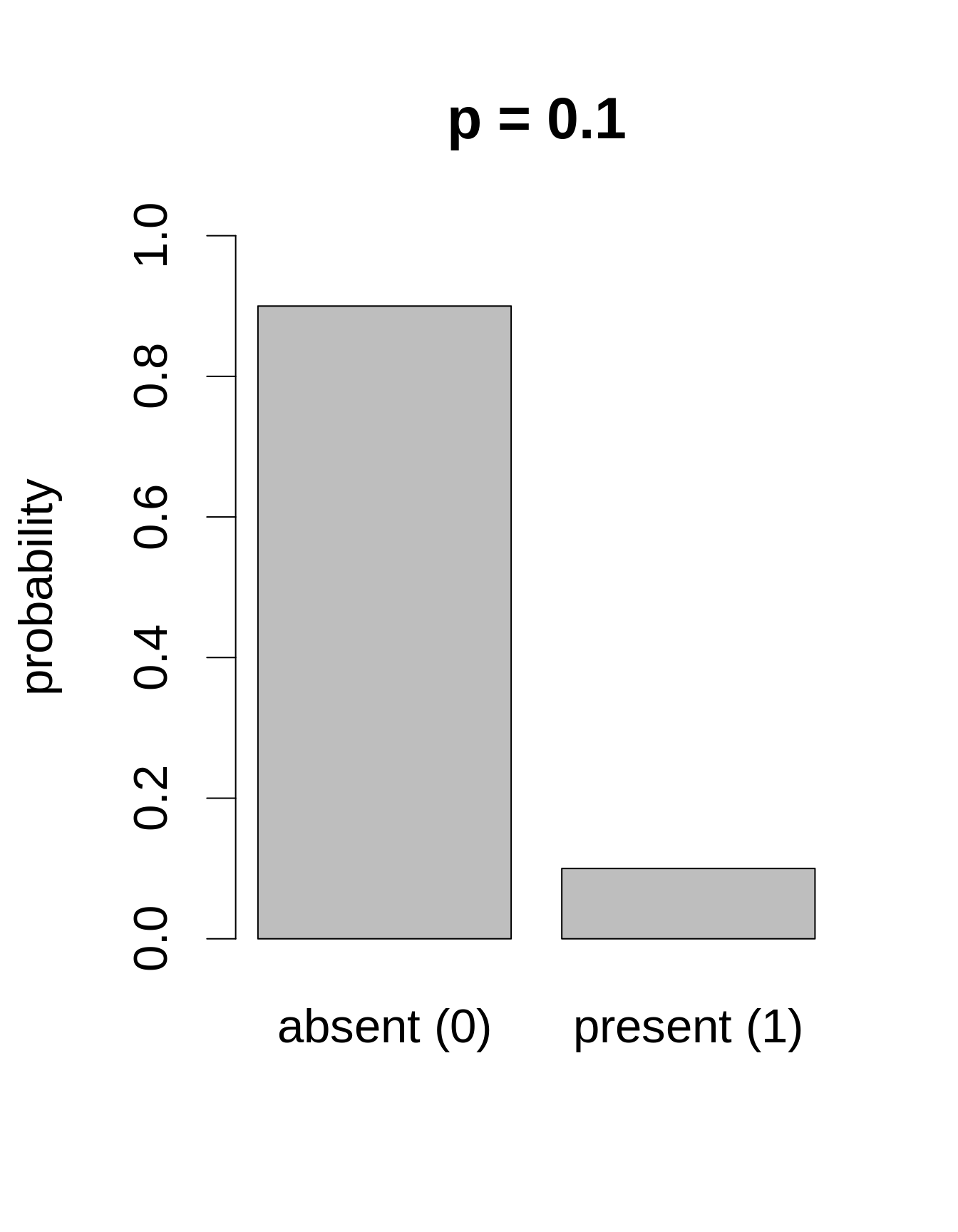 If the bird called or not
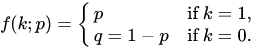 Single parameter is p
Multiple trials of presence/absence
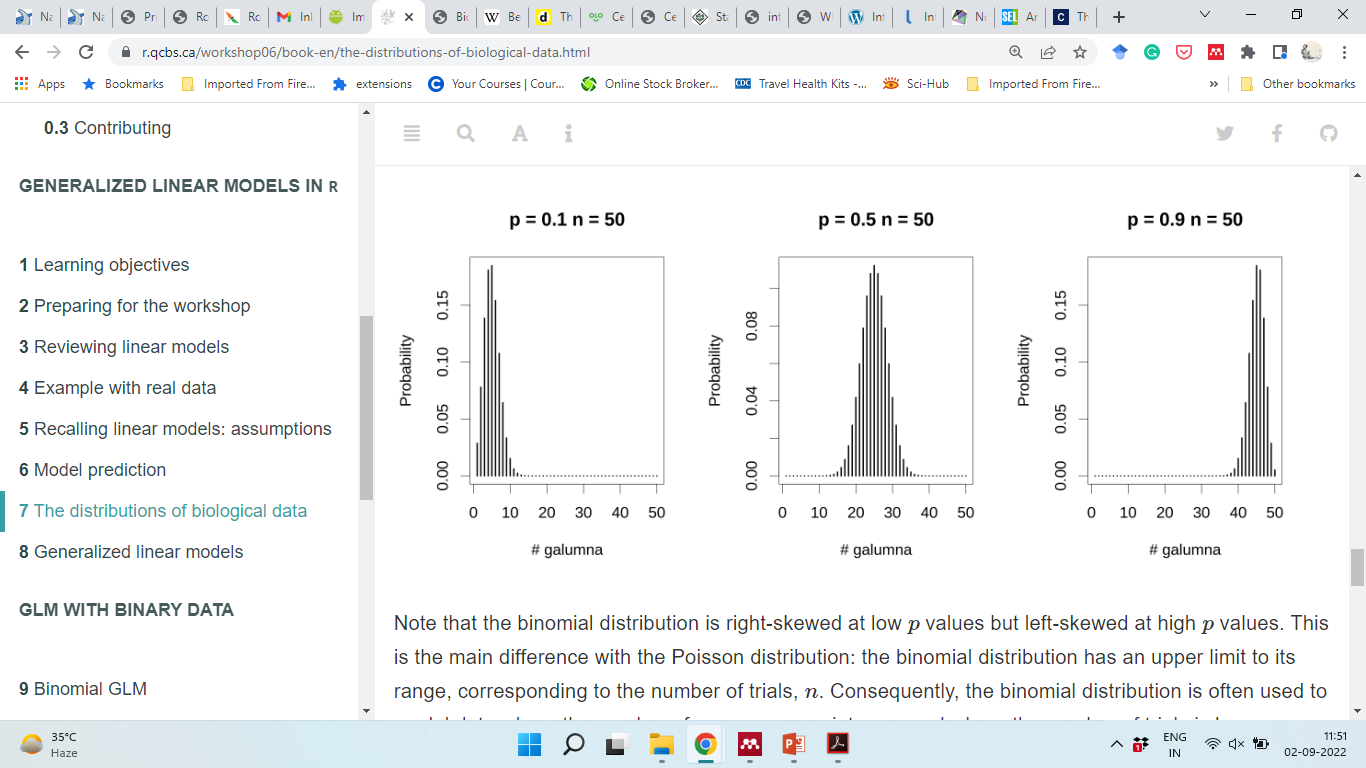 No of sites/samples
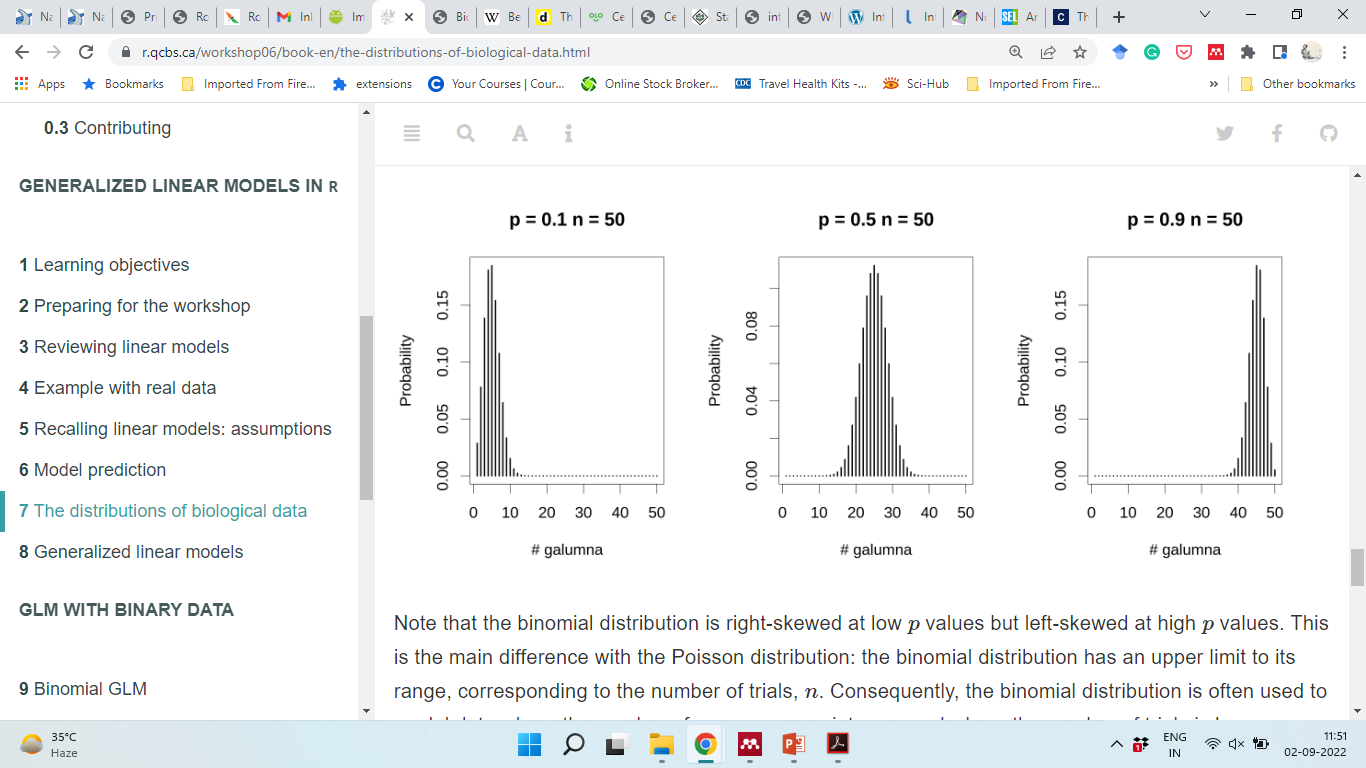 Binomial Distribution
Key parameters are p and n
right-skewed at low p-values but left-skewed at high p-values
upper limit to its range, n (think of Poisson)
λ value is somewhat similar to mean, but not exactly. It defines mean and variance together
The variance increases with the mean
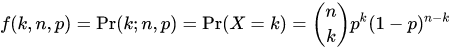 Binomial Distribution
Examples
Species presence-absence data, Yes/No questionnaires, Male/Female ratio
Binomial Distribution
Data analyses
Tests of difference
Chi-squared test if your sample is large
Fisher's exact test if your sample is small 
Z-test for independent samples
Logistic regression
Which distribution will you use to model this data?
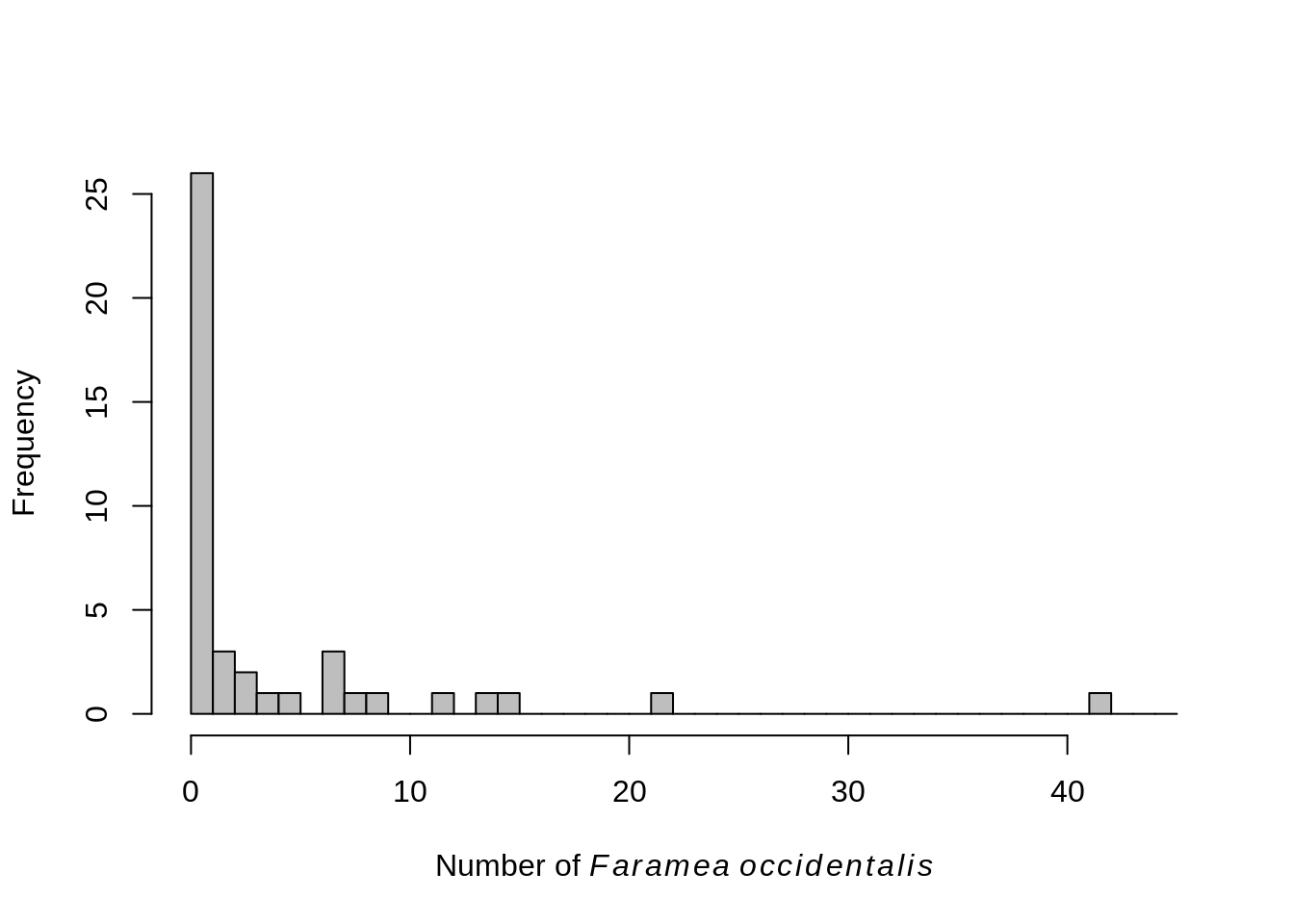 Number of trees in a plot
How are these data similar or different?
Variance, or dispersion of the data…
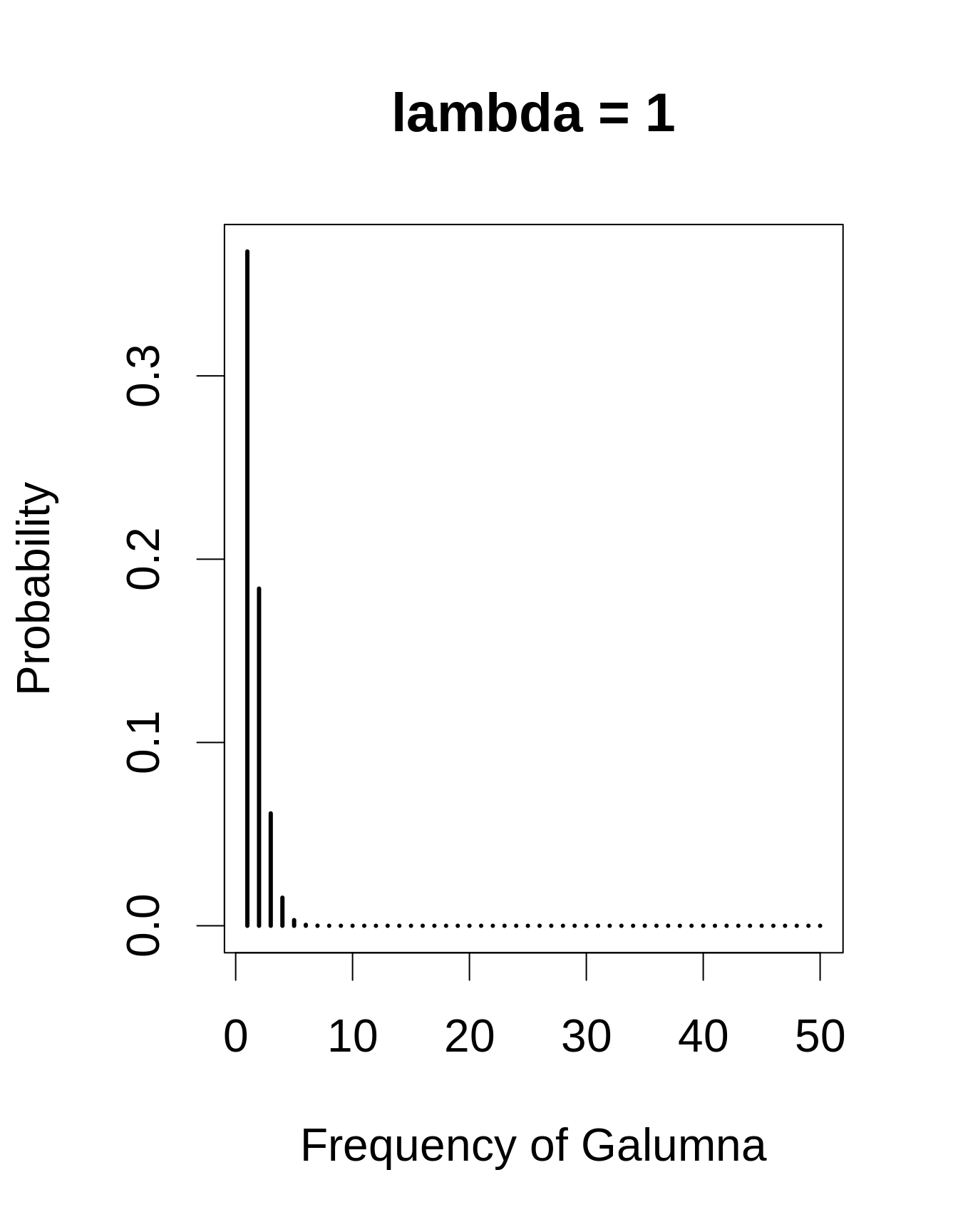 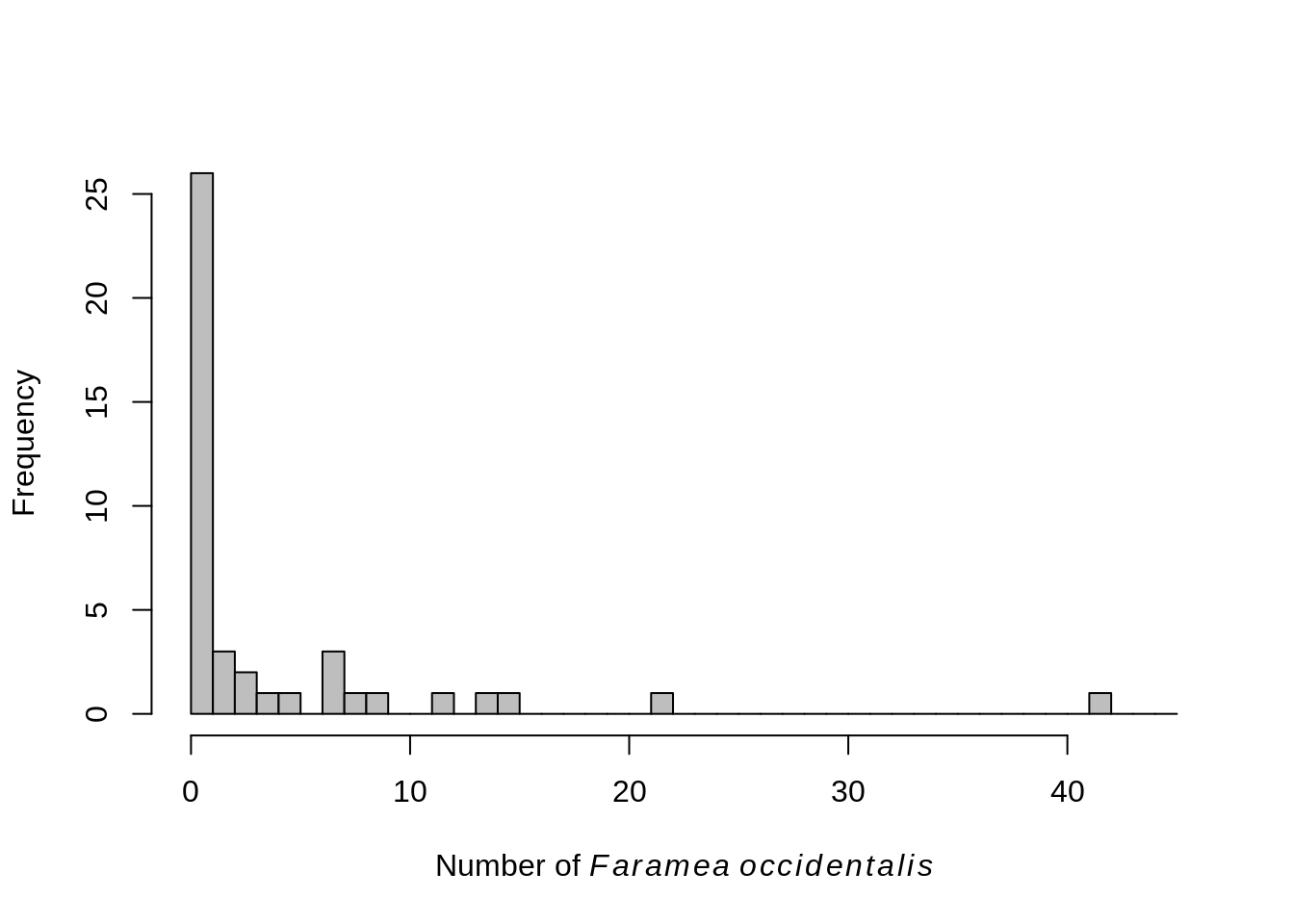 Number of trees in a plot
Number of trees in a plot
Negative Binomial Distribution
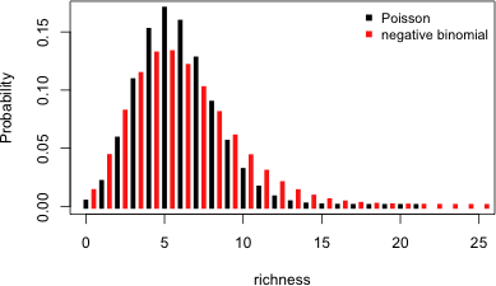 Data values are always integers
The range of the distribution is always strictly positive
Key parameters are p (something like mean) and k (denoting variance)
Origin from Bernoulli trails modelled as probability of the number of failures before event
Used mainly as over dispersion correction in Poisson distributions (NB regressions)
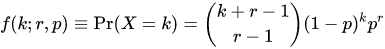 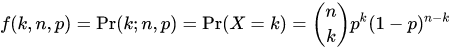 Binomial probability mass function
Zero-inflation
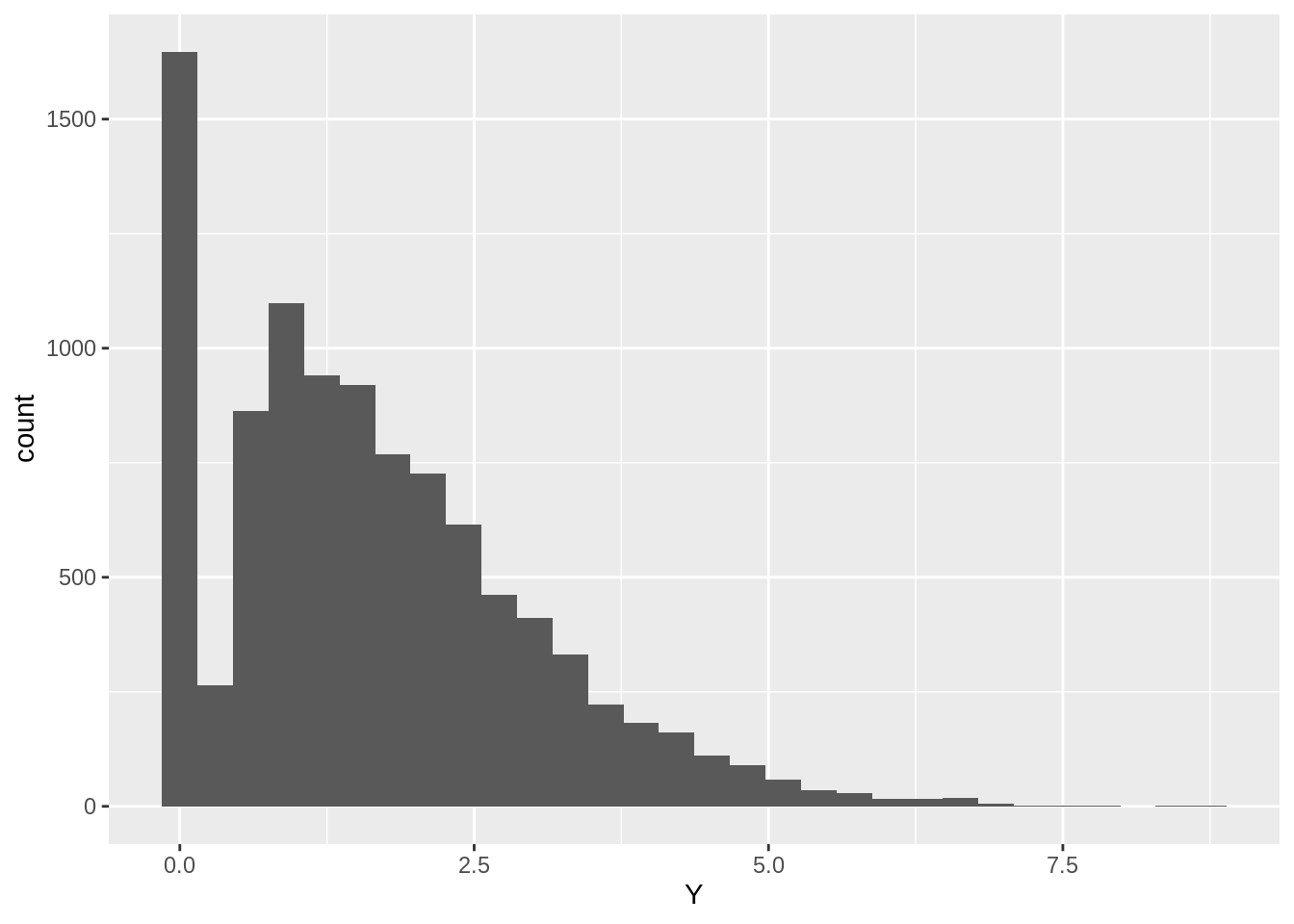 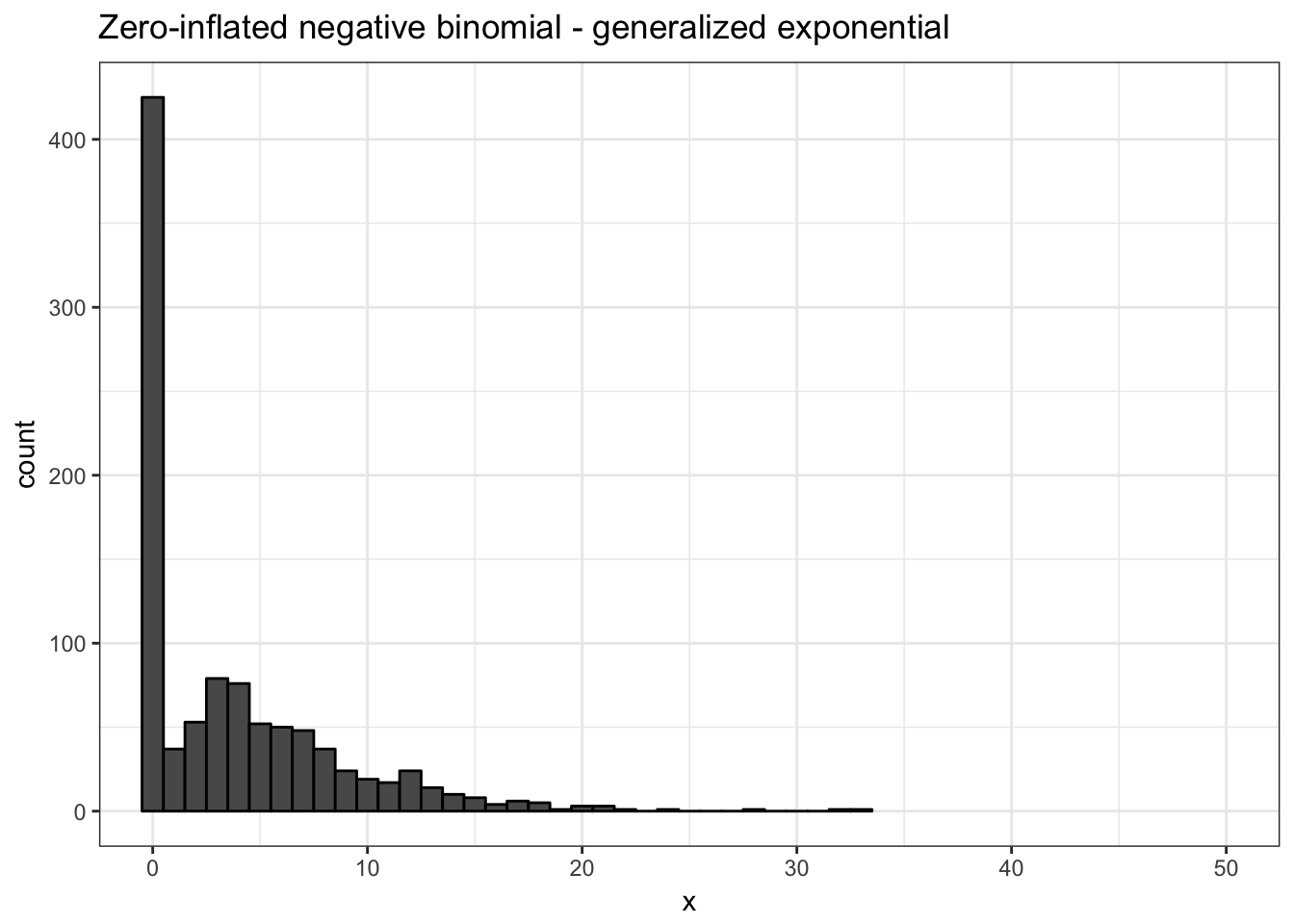 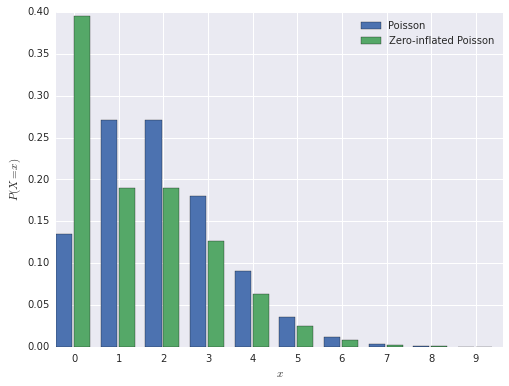 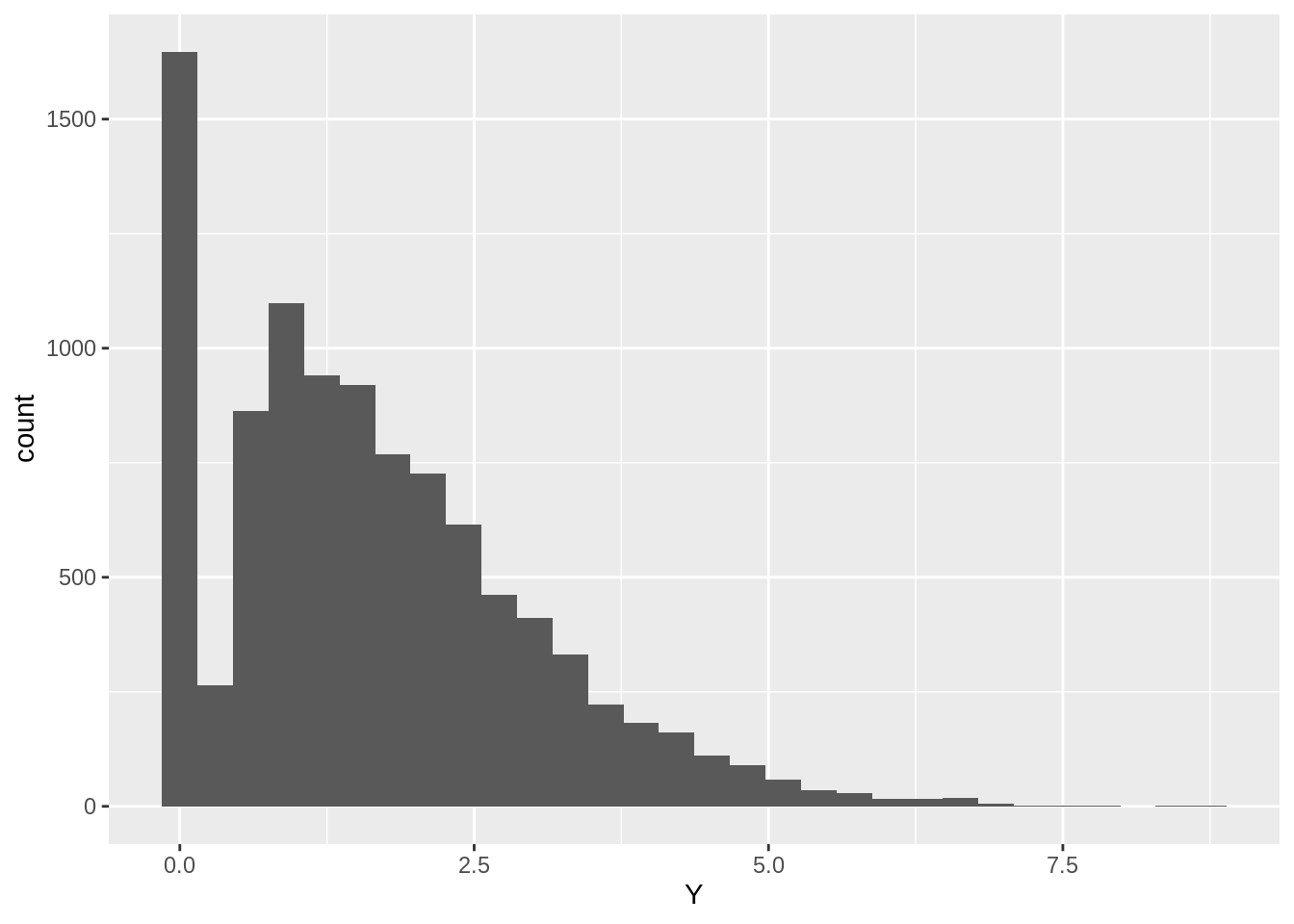 Zero-inflation
Tweedie distribution
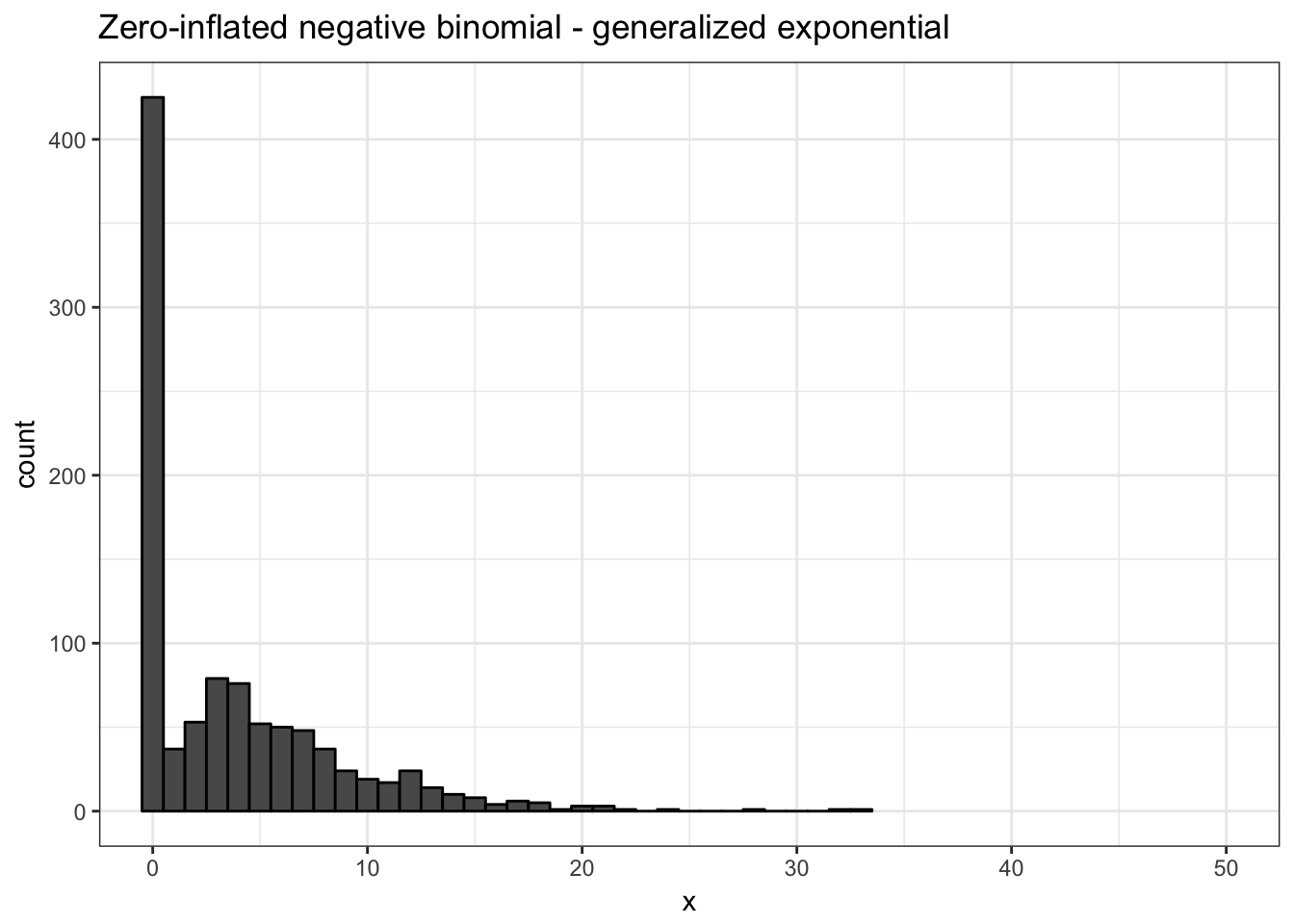 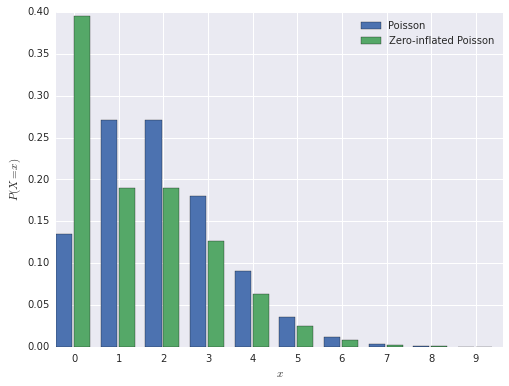 Zero-inflated Negative Binomial
Zero-inflated Poisson distribution
Let’s look at some special types of data
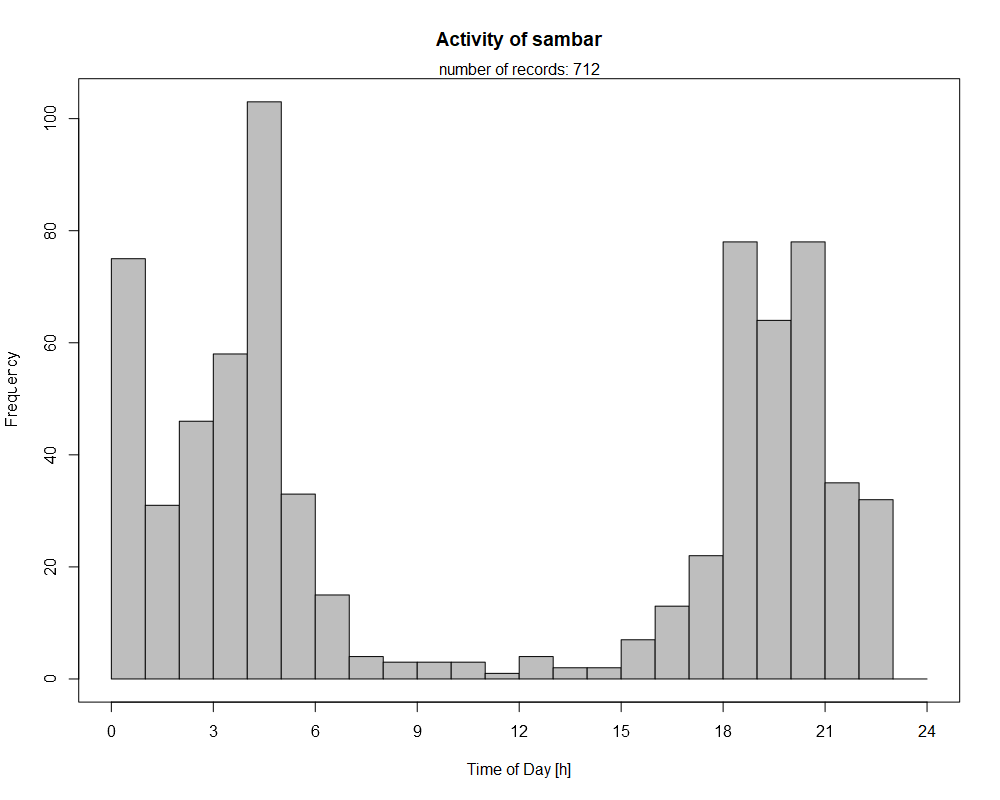 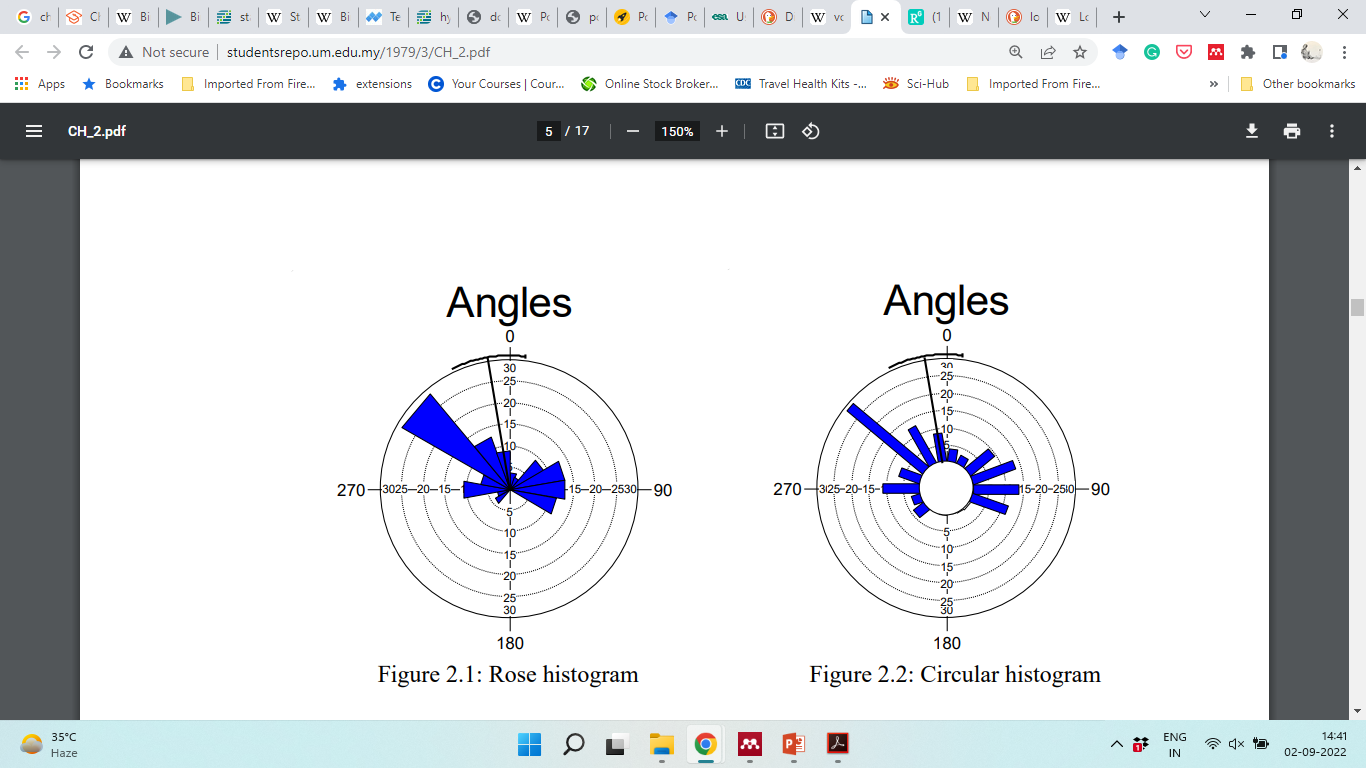 Encounters of a mountain bird on different aspects
von Mises or Circular Normal Distribution
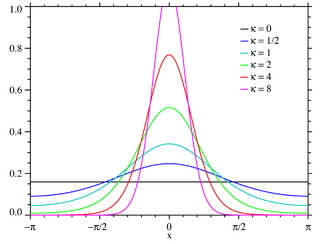 Key parameters μ, and k
μ is analogous to mean, and 1/k is quite like variance



Data analyses
-Circular ANOVA, circular GLM
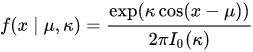 Central limit theorem
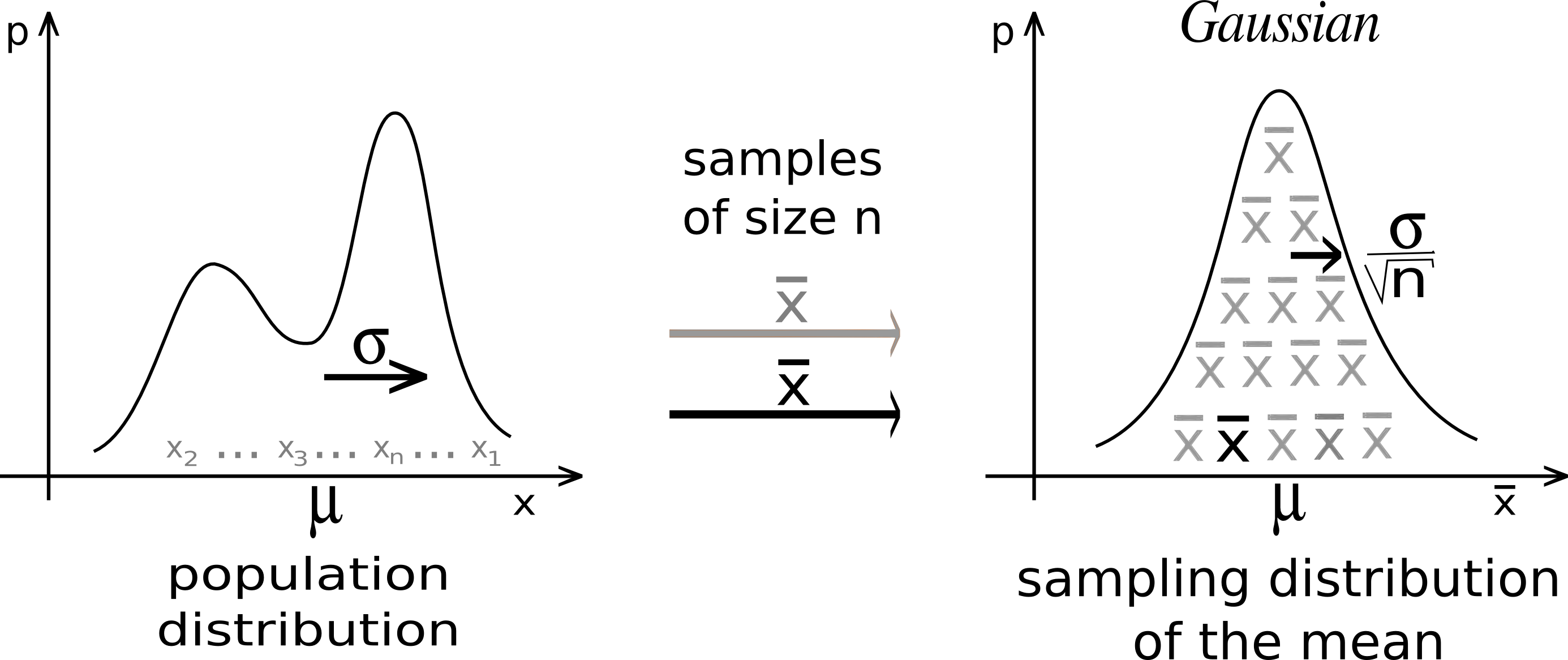 Student’s t-distribution
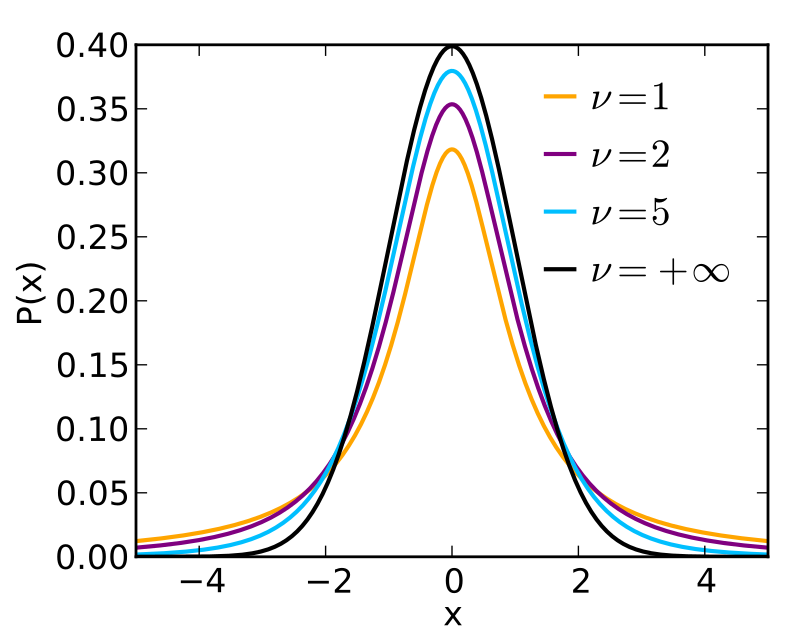 William Sealy Gosset (aka Student)
Other notable probability distributions
Log-normal distribution (Proportions and percentage data)
Gamma probability distribution (Shape and scale based; also useful for proportion and percentage data)
Exponential and negative exponential (Survival data)
Chi- square distribution
Beta distribution (As priors for binomial distribution in Bayesian analyses, e.g. Occupancy modelling)